Q1
No clinical gapsAttention to detailThink
Silly things
Adding extra eg “list 5” and 8 given
Give 1 detail – 5 given
Comments back to the examiner:
“depends on the problem!”
Q1
Tough ECG
….so take your time

Core clinical questions
US role
Unstable patient treatment
Q1
You are a consultant in a tertiary emergency department. A 31 year old man presents with 6 hours of severe central chest pain, on the background of a flu-like illness over the last week. 
Vital signs at presentation: 
BP 	100/60 mmHg              RR 	35/min
O2 Saturation 	93% on room air              Temperature 	37.5°C
Q1
Tertiary ED
31 man
6 hours 
severe central chest pain
flu-like illness 
RR 	35/min
O2 Sat 	93% on room air
i ECG  Av: 1.3/ 3
Good:
Defining the leads with ST change
Defining the degree of ST change ie 1mm


Give detailed description when it matters 
(ie nearly all of the time)
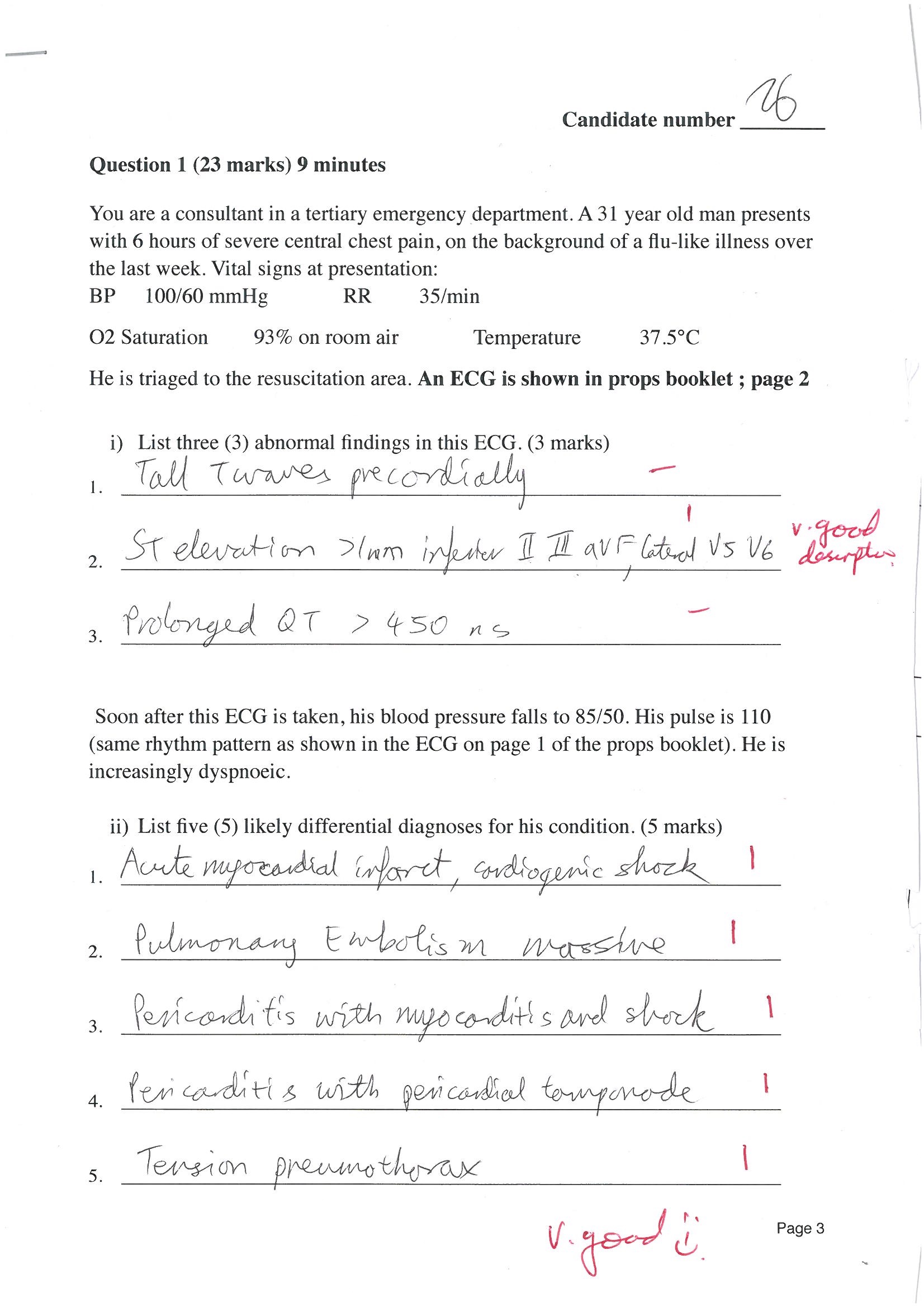 i ECG
Good:
Defining the leads with ST change
Defining the degree of ST change ie 1mm
Bad:
“STE in most leads”
“Widespread STE”
“STE”
Giving normal findings eg “Narrow QRS”
Initial BP 110/60 PR 60
Soon after this ECG is taken, his blood pressure falls to 85/50 (was 100/60). His pulse is 110 (was 60)(same rhythm pattern as shown in the ECG on page 1 of the props booklet). He is increasingly dyspnoeic.

Ii List five (5) likely differential diagnoses for his condition. (5 marks)
ii   Av    3.2/ 5
31 M
6 hours 
severe central chest pain
flu-like illness
Good:
Pneumonia with septic shock/ severe pneumonia
Pericarditis with pericardial effusion + cardiac tamponade
Tension PTX
Massive PE
Inf lat STEMI
85/50 (was 100/60)
HR 110 (was 60)
same rhythm
increasingly dyspnoeic
ii
Bad:
Pneumonia


Pericarditis
PTX
PE
Too general:
Acute coronary syndrome
Cardiogenic shock
Not “likely”
Aortic dissection
31 M
6 hours 
severe central chest pain
flu-like illness
85/50 (was 100/60)
HR 110 (was 60)
same rhythm
increasingly dyspnoeic
Boom!
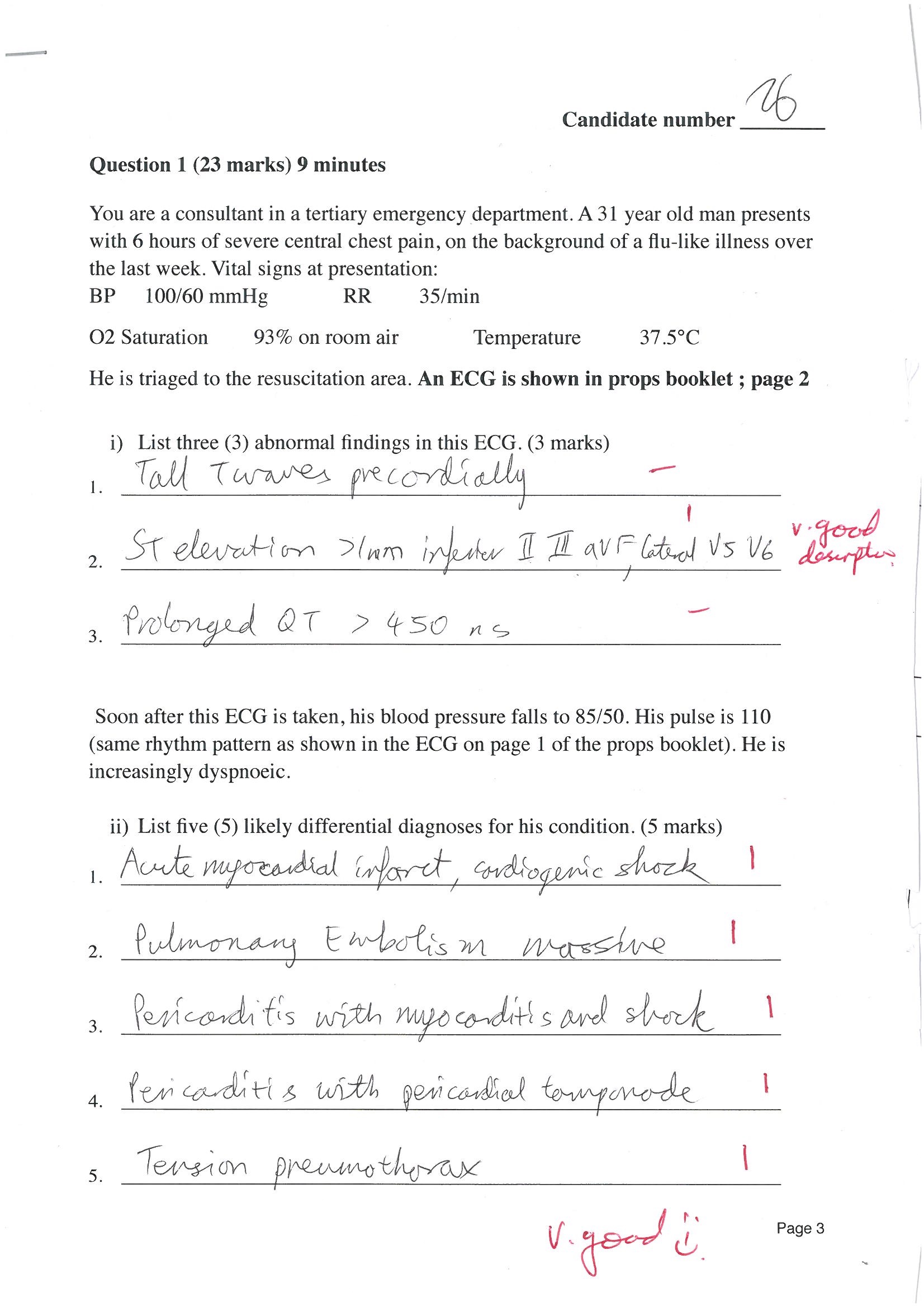 iiiList five (5) key uses for bedside ultrasound in this patient. Av 4.3/ 5
Silly:
Leaving out lines- peripheral, central
4 cardiac points- assess LV, RV, LA, RA
List any application of US
Irrelevant:
AAA rupture
Free abdominal fluid
iv   Av 7.3/ 10
His haemodynamic state continues to deteriorate rapidly. Prior to any treatment, his blood pressure falls to 60/50 and his heart rate increases to 160 (same rhythm pattern as shown in the ECG on page 1 of the props booklet).

iv. List five (5) treatment options to improve his haemodynamics. List one (1) relevant detail for each of your choices
iv
“Improve his haemodynamics”
“relevant detail”
Picture yourself in Resus
Good
Fluids – qualify amount and why
Adr if LV Fx poor
NA if septic shock
Use your Dx in iii
iv
Bad
Spaces!!
Not using your own DDx in part ii
Eg- Abs for sepsis, Pericardiocentesis for Tamponade, Thrombolysis if massive PE, PCI for STEMI
20 ml/kg fluids
Oxygen
Fluids + 4 different inotropes unqualified
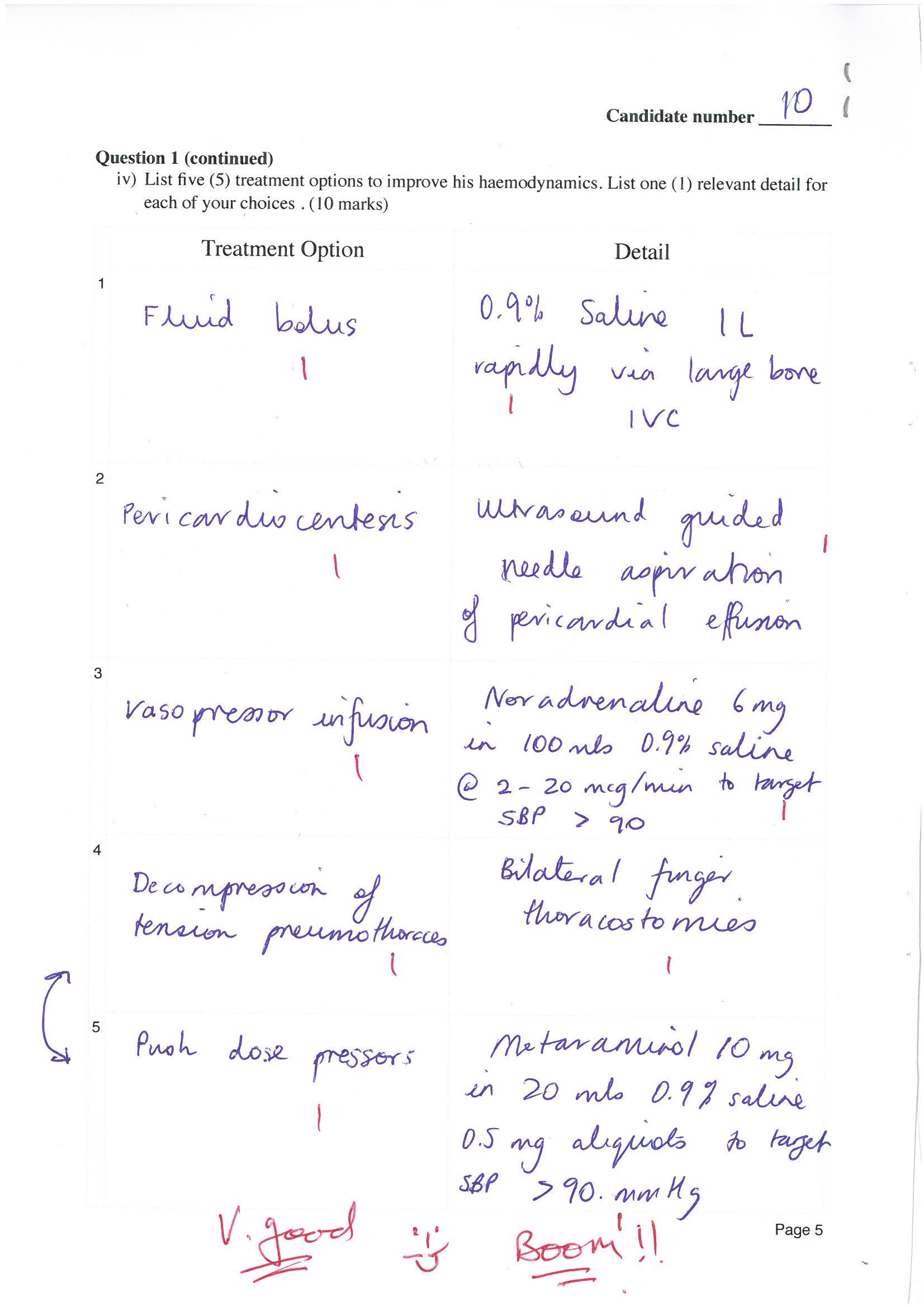 Boom!